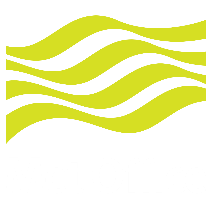 A climatology of tropical wind shear produced by clustering wind profiles from a climate model
Mark Muetzelfeldt
Supervisors: Robert Plant, Peter Clark, Steven Woolnough, Alison Stirling (Met Office CASE supervisor)
Taken by Oliver Sievers (DWD) over tropical Atlantic on the RV Polarstern
GCM
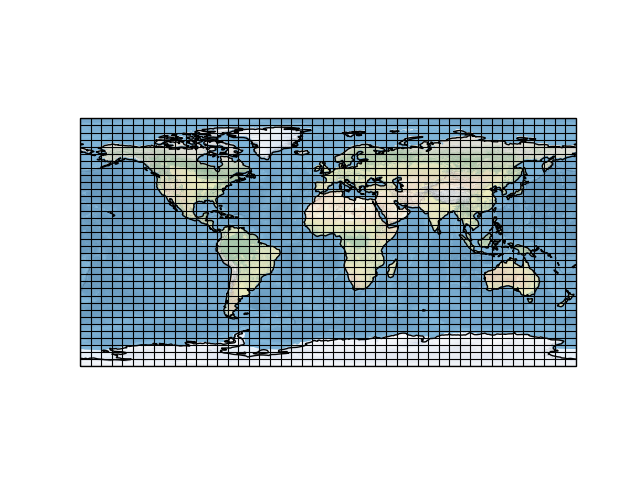 Representative Wind Profiles (RWPs)
Modifications to convective parametrization scheme
Cloud lifetime
Entrainment rate
Cloud statistics
High-resolution simulations
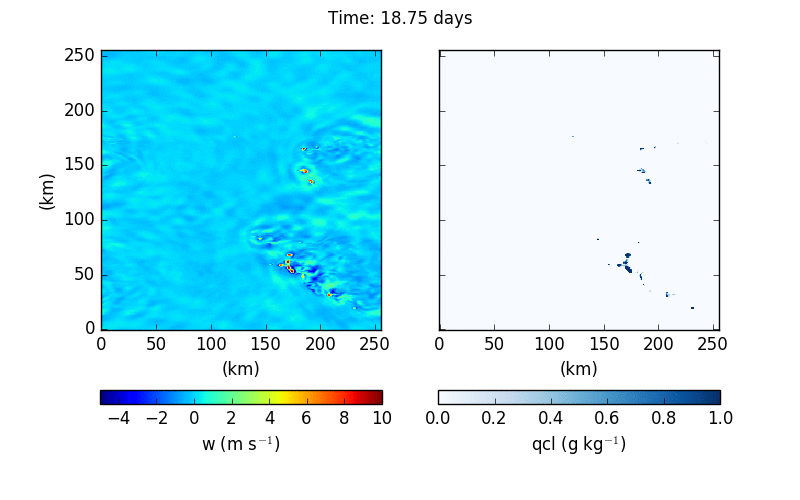 2/25
Motivation
Shear is important factor in the formation of Mesoscale Convective Systems (MCSs) , including squall lines
(Rotunno et al. 1988, Houze 2004)
Shear often seen in case studies of squall lines and MCSs
Understanding where shear conditions are prevalent can lead to a better understanding of where organization of convection, through MCSs, is likely
Precipitation from MCSs forms an important part of the total precipitation in many regions
Extremes in precipitation are often due to MCSs

Effects of MCSs not well represented in climate model convection parametrization schemes
Attempts to do so: Donner 1993, Gray 2000
3/25
MCSs
Defined as being a contiguous area of precipitation, with length of 100 km or more in one direction
Occur over the tropics (and mid-latitudes)
Occur over both land and sea
More frequent at sunrise over oceans, sunsetover continental land (Mohr and Zipser 1996)
Low-level shear important for formation of squall lines
LeMone et al. 1998
Rotunno et al. 1988, Thorpe et al. 1982
E.g. Interaction of LLS and cold pools
Mid-level shear of secondary importance
Shear-parallel lines (LeMone et al. 1998)
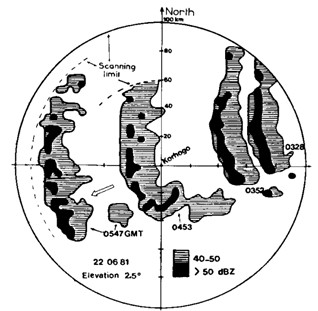 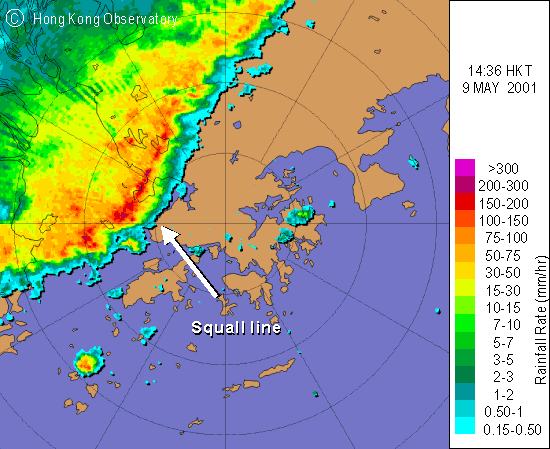 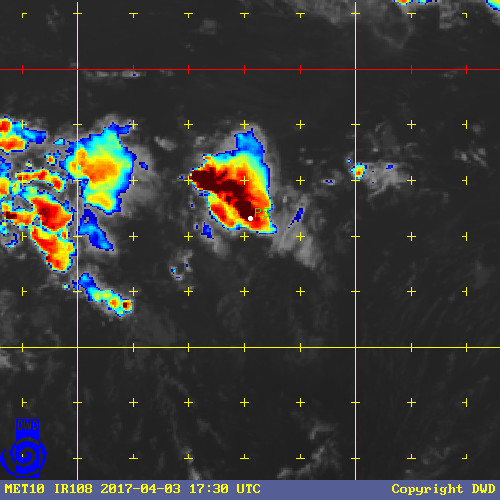 4/25
Model setup
GCM
UM 10.9 GA7.0 science configuration
N96 resolution (~200 km at equator E-W)
5 year simulation: Sep 1988 – Aug 1993
u, v, CAPE output every 6 hours
u, v output on 20 pressure levels:
1000 – 50 hPa in steps of 50 hPa
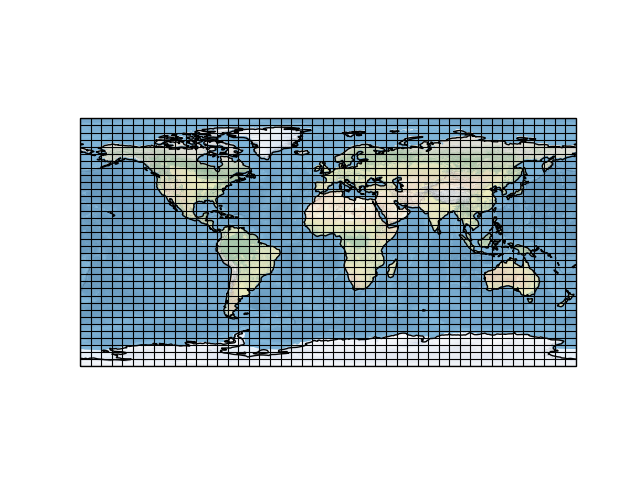 5/25
Parameter space
One profile
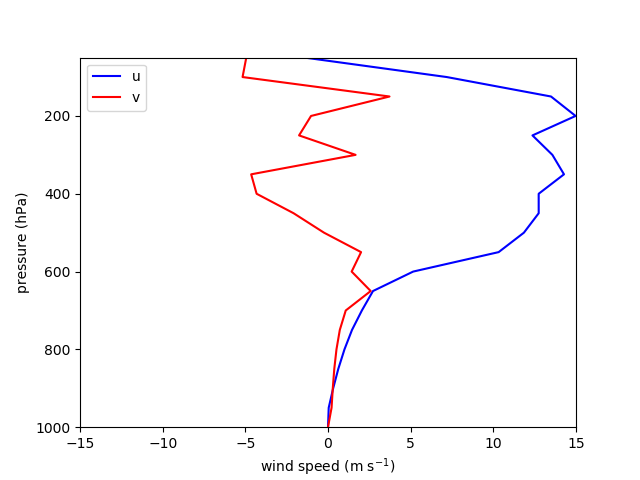 6/25
Parameter space
One profile, 5
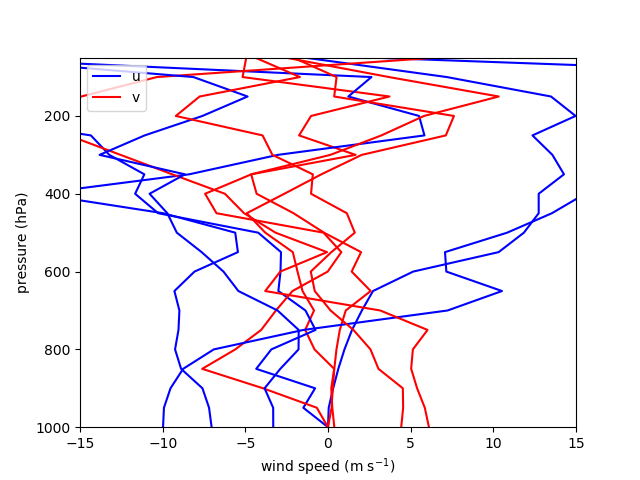 7/25
Parameter space
One profile, 5, 54 million (with 1000 shown)
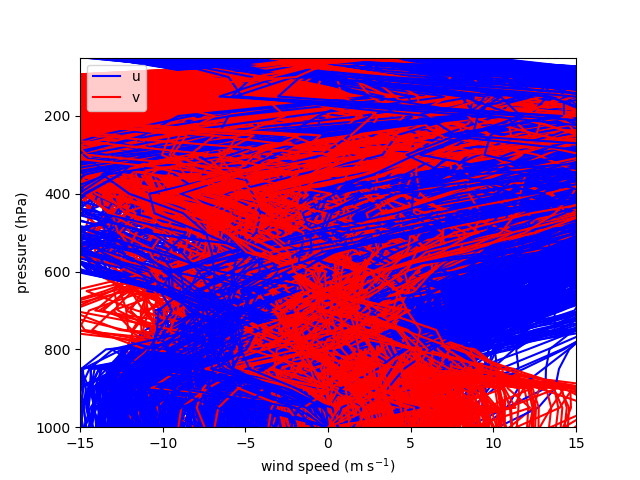 8/25
Need for pre-processing
Cannot dive in and cluster the profiles: there are differences between them that are not so important (relative rotation) and features in them which are not of interest (high-level jets at higher lats)

Vertical resolution reduction (85 levels to 20)
Height restriction (1000 – 50 hPa, vertical resolution of 50 hPa)
Restriction to tropics (23N – 23S)
Filter based on:
CAPE: > 100 J kg-1
Max. Shear: In top 25 % of profiles
Favour the lower troposphere (below 500 hPa), as shear more important here
But keep information from higher
 Rotate all profiles so that wind vectors at 850 hPa are aligned
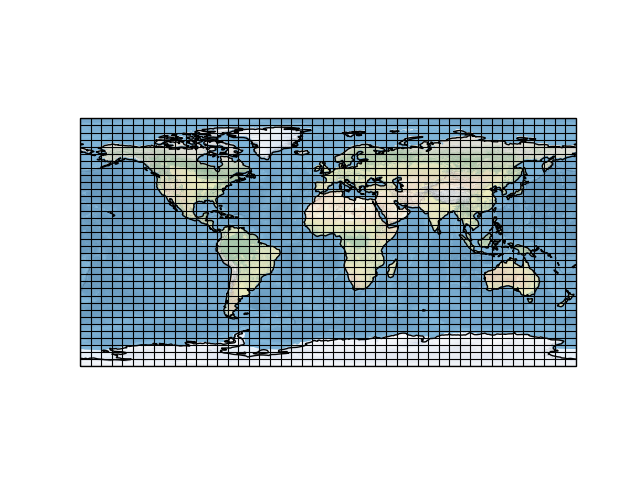 9/25
Clustering procedure outline
GCM output
u, v profiles
Filtering
PCA
Clustering
RWPs
Normalizing
CAPE
Reduce dimensions of problem from 40 to 7
Group like profiles together
Reducing the number of profiles to analyse
Decide what differences between profiles are important
10/25
GCM output
u, v profiles
Filtering
PCA
Clustering
RWPs
Normalizing
CAPE
CAPE > 100 J kg-1 (i.e. where there is likely to be convection)
This filters out 95% of all profiles
Max shear for the profile in top 25% of profiles
Filters are independent (order unimportant)
CAPE and Max
shear
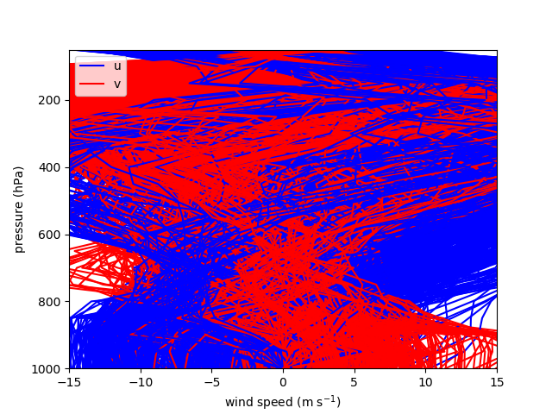 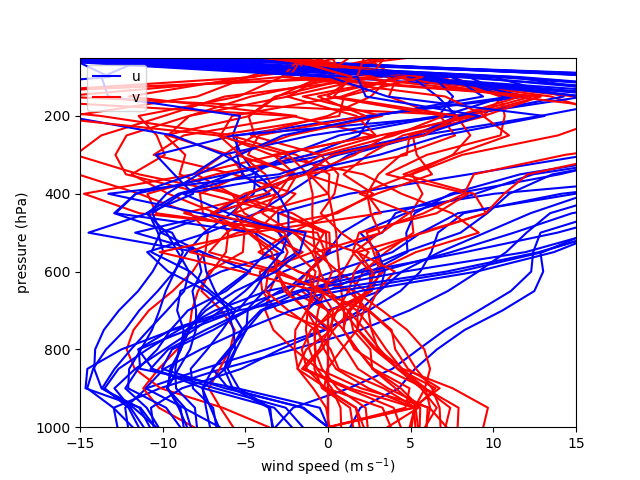 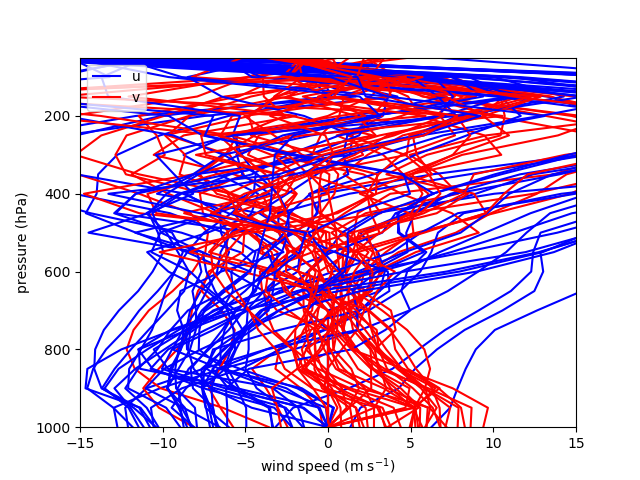 CAPE
11/25
GCM output
u, v profiles
Filtering
PCA
Clustering
RWPs
Normalizing
CAPE
GPCP v2
Adler et al. 2003
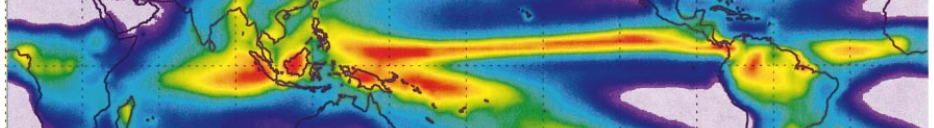 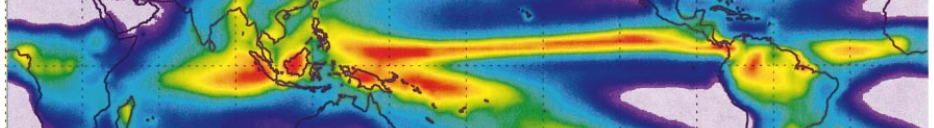 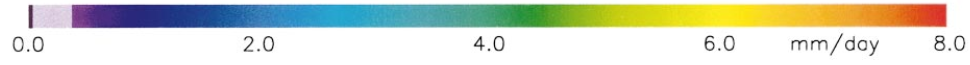 12/25
GCM output
u, v profiles
Filtering
PCA
Clustering
RWPs
Normalizing
CAPE
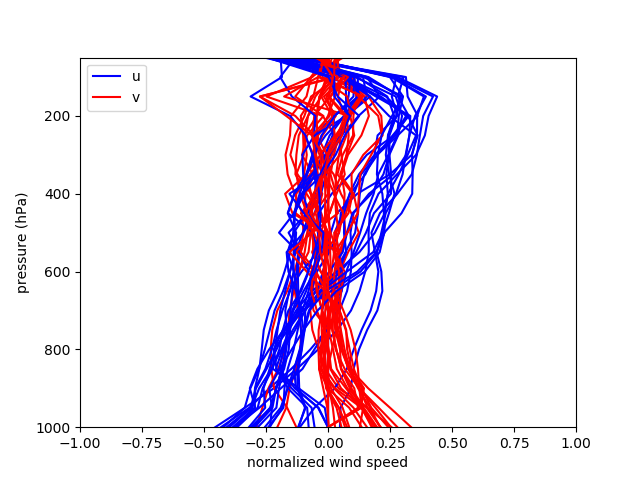 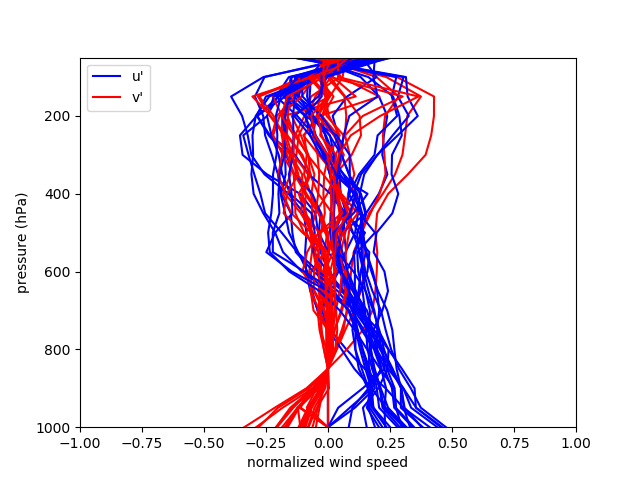 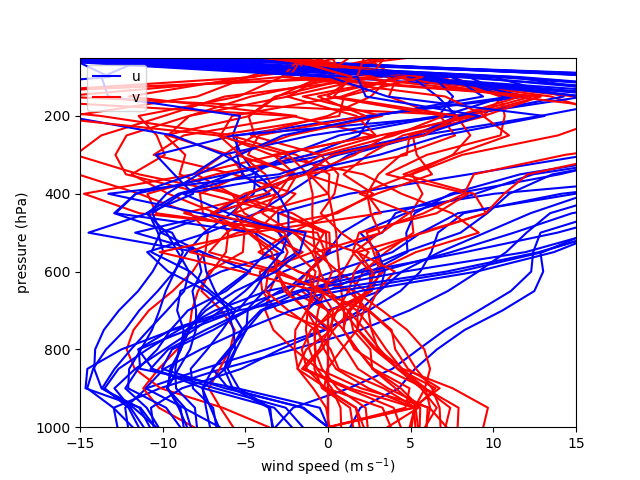 Mag.
Rot.
13/25
GCM output
u, v profiles
Filtering
PCA
Clustering
RWPs
Normalizing
CAPE
Number of components kept explain over 90% of the variance
Note reduction of PCs above 500 hPa (pressure above which weighting is decreased)
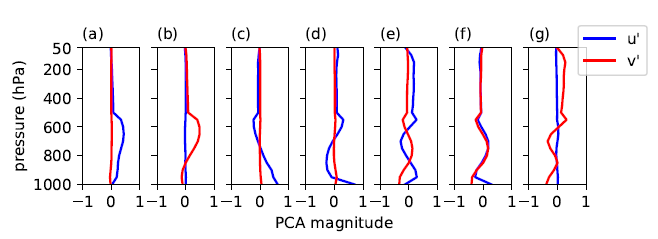 14/25
GCM output
u, v profiles
Filtering
PCA
Clustering
RWPs
Normalizing
CAPE
K-means clustering
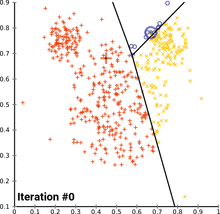 15/25
GCM output
u, v profiles
Filtering
PCA
Clustering
RWPs
Normalizing
CAPE
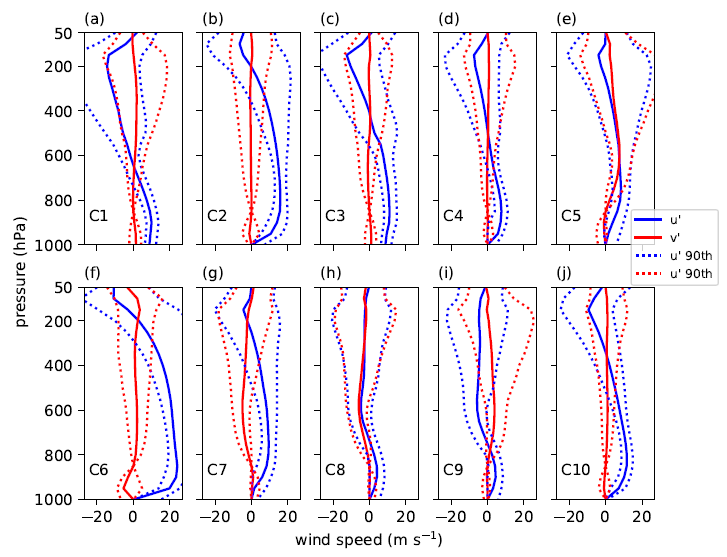 Normalized w.r.t. rotation but have proper magnitudes
Solid lines show median of each cluster
Dashed show 10th and 90th percentiles
16/25
Geographical distribution
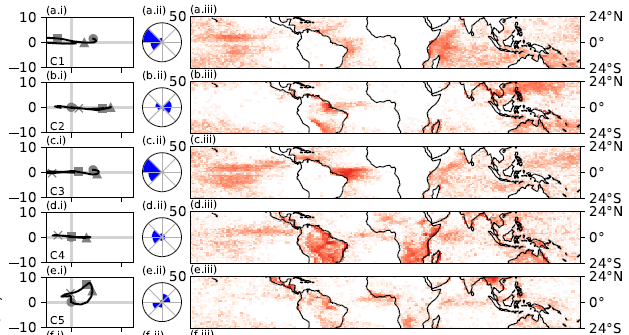 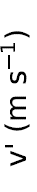 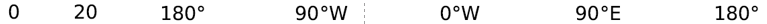 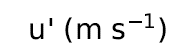 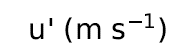 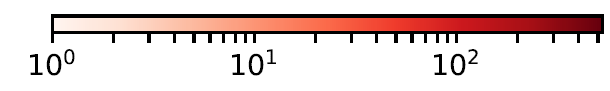 17/25
Geographical distribution
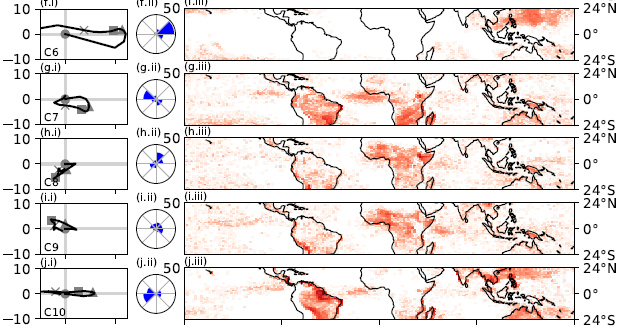 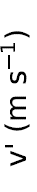 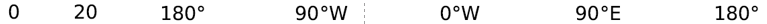 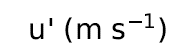 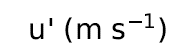 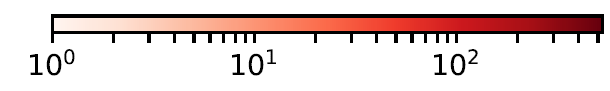 18/25
Geographical distribution
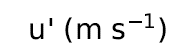 19/25
Temporal distribution
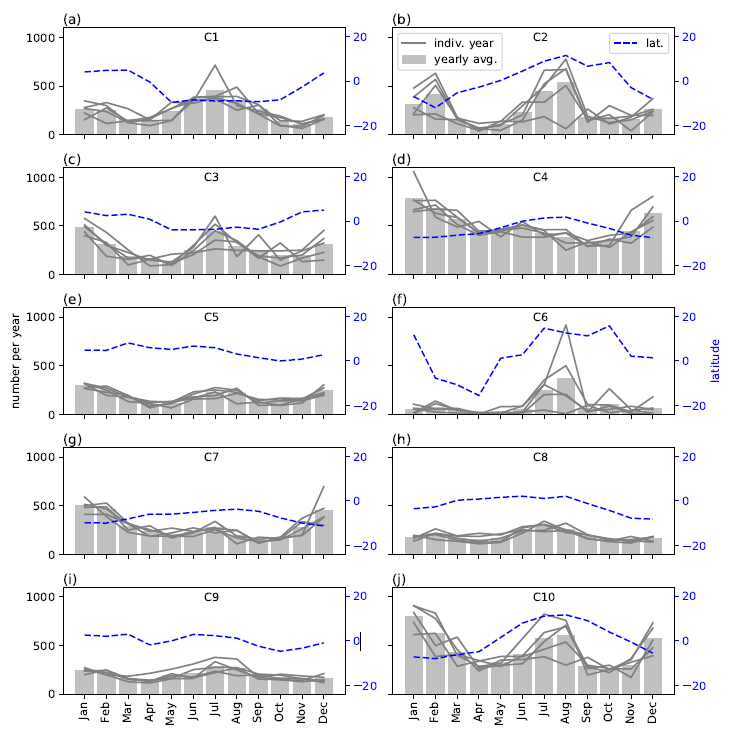 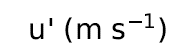 20/25
Comparison with sat. obs.
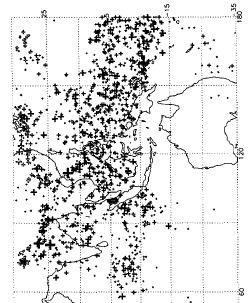 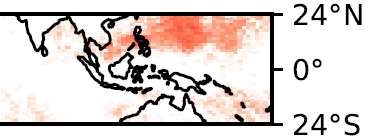 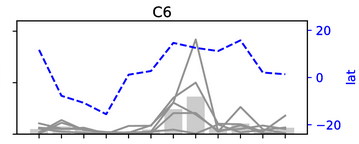 Sunrise pass, July 1993

Mohr and Zipser 1996
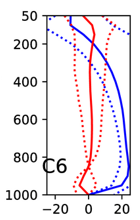 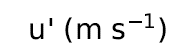 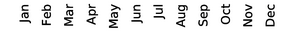 21/25
Comparison with obs. profiles
Cohen et al. 1995, Amazon
5: 800 hPa
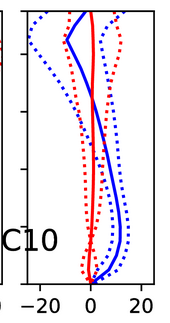 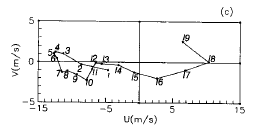 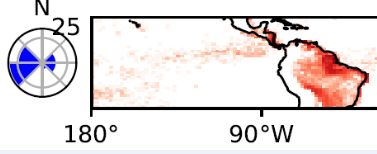 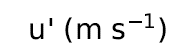 22/25
Future Work
Use RWPs to drive high-resolution experiments
Gather statistics on how cloud field behaves for each RWP
Feed back into parametrization scheme
Lifetime of cloud 
Entrainment rate
Q1/Q2 (subgrid convective heating/moistening)
(Run GCM with modified parametrization scheme)

Apply technique to higher resolution GCM
Apply to reanalysis dataset
Look at diurnal cycle
Match wind profile to obs. (radiosondes? ADM-Aeolus?)
23/25
Conclusions
A new procedure for producing a climatology of shear (or any high-dimensional collection of variables) was presented
Applied to 5 year’s worth of data from a UM N96 simulation
Wind profiles pre-processed before applying PCA/K-Means clustering
Filter: low CAPE/max. shear
Normalize: w.r.t. magnitude and rotation, favouring lower troposphere
Resulting RWPs are spatially coherent, and patterns seen in temporal distributions
Possible to match up certain features to those seen in climatologies of MCSs, and RWPs with observed profiles from case studies of organization of convection
Gives some confidence that model is producing conditions associated with org in the right places
24/25
References
Rotunno, R., Klemp, J., and Weisman, M.: A theory for strong, long-lived squall lines, Journal of the Atmospheric Sciences, 45, 463–485, 1988.
Houze Jr, R. A.: Mesoscale convective systems, Reviews of Geophysics, 42, 2004.
Donner, L. J.: A cumulus parameterization including mass fluxes, vertical momentum dynamics, and mesoscale effects, Journal of the atmospheric sciences, 50, 889–906, 1993.
Gray, M.: Characteristics of numerically simulated mesoscale convective systems and their application to parameterization, Journal of the atmospheric sciences, 57, 3953–3970, 2000.
Mohr, K. I. and Zipser, E. J.: Mesoscale convective systems defined by their 85-GHz ice scattering signature: Size and intensity comparison over tropical oceans and continents, Monthly weather review, 124, 2417–2437, 1996.
LeMone, M. A., Zipser, E. 5 J., and Trier, S. B.: The role of environmental shear and thermodynamic conditions in determining the structure and evolution of mesoscale convective systems during TOGA COARE, Journal of the Atmospheric Sciences, 55, 3493–3518, 1998.
Thorpe, A., Miller, M., and Moncrieff, M.: Two-dimensional convection in non-constant shear: A model of mid-latitude squall lines, Quarterly Journal of The Royal Meteorological Society, 108, 739–762, 1982.
Cohen, J. C., Silva Dias, M. A., and Nobre, C. A.: Environmental conditions associated with Amazonian squall lines: A case study, Monthly Weather Review, 123, 3163–3174, 1995.
25/25
Extra - Previous climatology of shear work
E.g. Aiyyer and Thorncroft 2006: Climatology of vertical wind shear over the tropical Atlantic
Interested in tropical cyclone formation
Shear defined as difference in wind speed between 200 and 850 hPa
Not enough detail to compare against
Houchi et al. 2010: Comparison of wind and wind shear climatologies derived from high-resolution radiosondes and the ECMWF model
Compare ECMWF operational forecasts against radiosonde data
Find shear reduced by 2.5-3 in ECMWF model
Used to predict what ADM-Aeolus will see when operational (i.e. soon!)

Harder to find studies linking climatology of shear to MCSs
26/25
Extra - Sensitivity tests
Favour lower troposphere found to be important:
Without this, analysis picks up jets at higher lats
Results qualitatively the same under:
Changing CAPE thresh to 75, 125 J kg-1
Changing shear percentile to 65, 85 %
Changing favour factor to 3, 5 (applied to upper troposphere weighting)
Clustering not dependent on initial random seed
Ran with 5 seeds, same 10 clusters picked out each time
27/25
Extra – kmeans scores
28/25
Extra – ENSO index
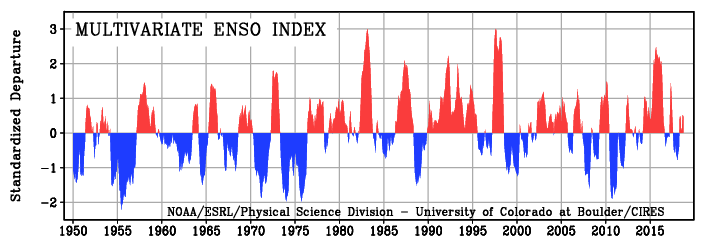 29/25
Extra - MCS distribution
Fig. 7, Mohr and Zipser 1996
Oct 1993
Sunrise
Sunset
30/25